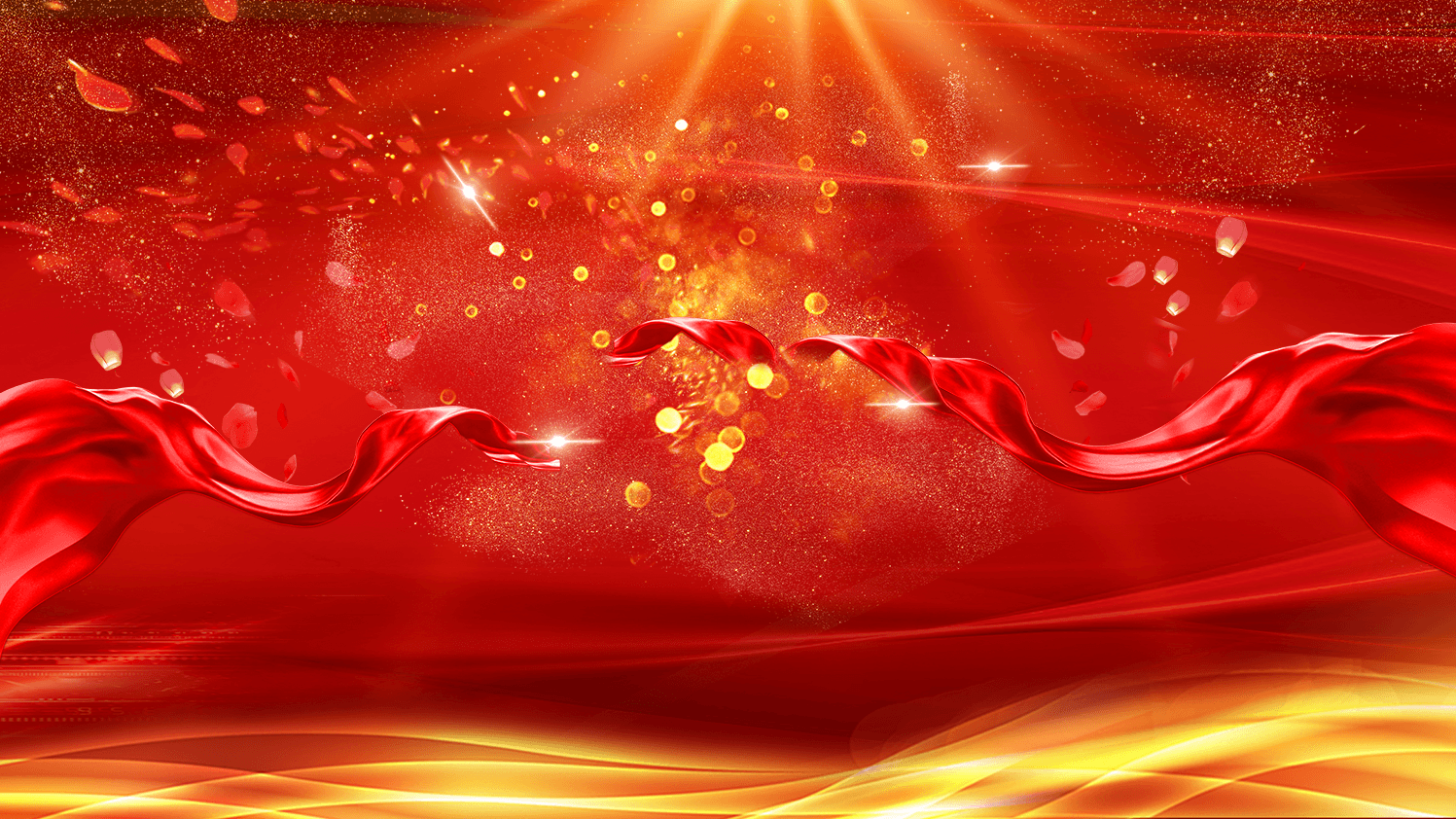 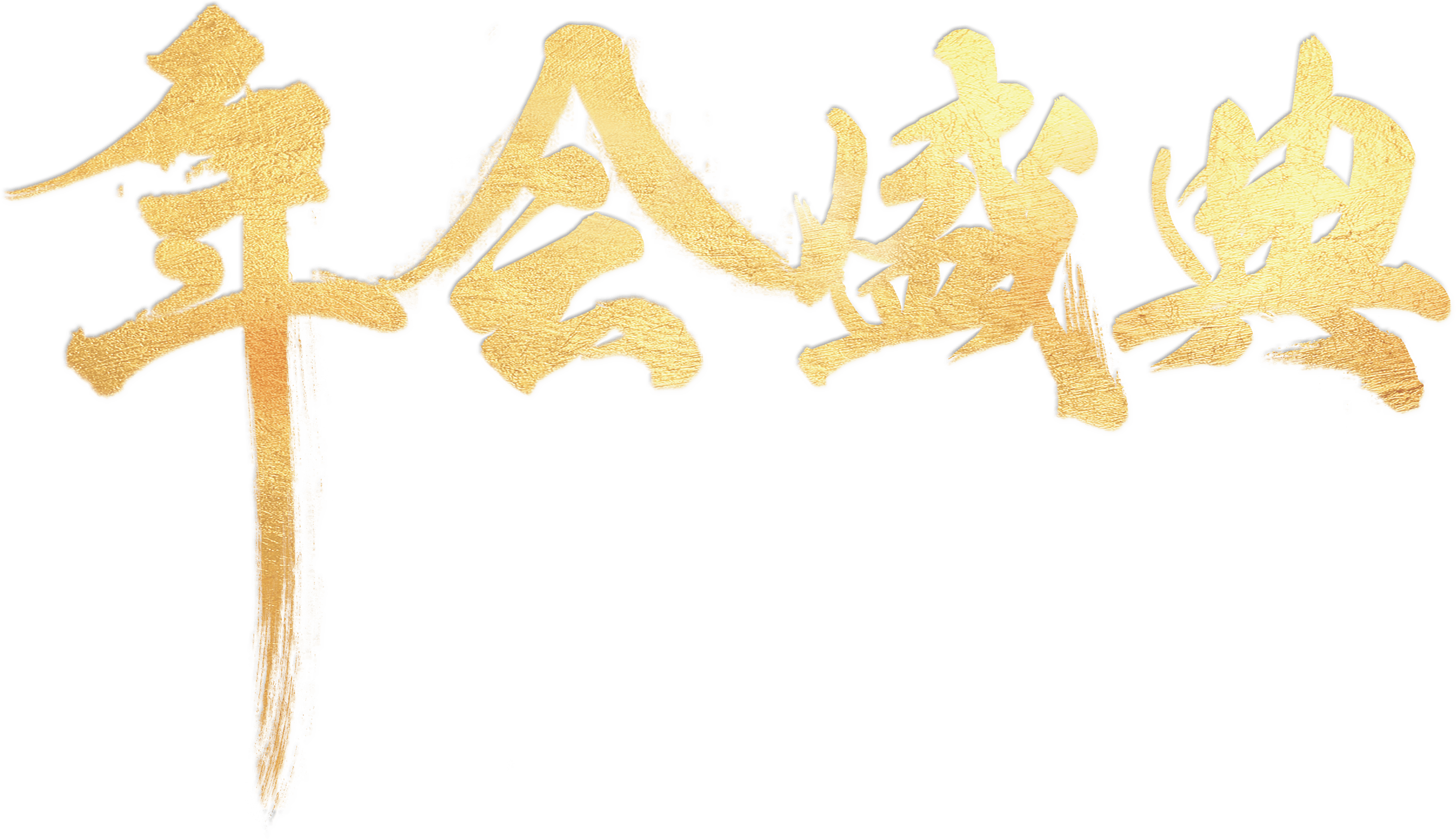 适用于企业年会/颁奖盛典/表彰大会/活动策划
时间：2030年12月　  汇报人：xxx
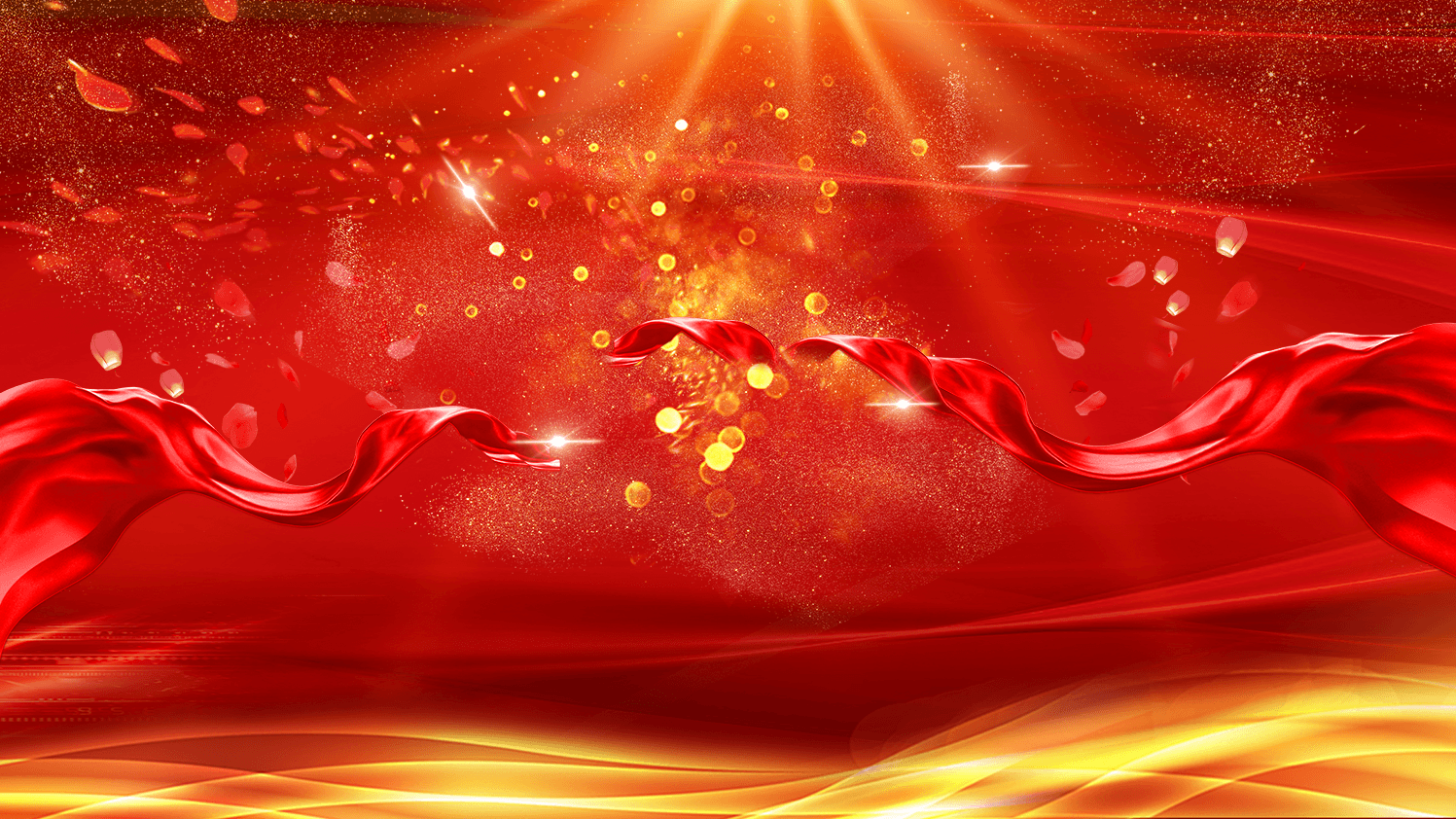 目录
CONTENTS
标题文字内容
We have many PowerPoint templates that has been
标题文字内容
We have many PowerPoint templates that has been
标题文字内容
We have many PowerPoint templates that has been
标题文字内容
We have many PowerPoint templates that has been
标题文字内容
We have many PowerPoint templates that has been specifically designed.
具体工作明细
步骤三
点击输入您的内容，或者通过复制您的文本后，在此框中选择粘贴。请言简意赅，简单说明即可不必繁琐
3
步骤一
点击输入您的内容，或者通过复制您的文本后，在此框中选择粘贴。请言简意赅，简单说明即可不必繁琐
2
步骤二
点击输入您的内容，或者通过复制您的文本后，在此框中选择粘贴。请言简意赅，简单说明即可不必繁琐
1
四项工作概况
点击输入您的内容，或者通过复制您的文本后，在此框中选择粘贴。请言简意赅，简单说明即可，不必繁琐点击输入您的内容，或者通过复制您的文本后
点击输入您的内容，或者通过复制您的文本后，在此框中选择粘贴。请言简意赅，简单说明即可，不必繁琐点击输入您的内容，或者通过复制您的文本后
第四项
第三项
点击输入您的内容，或者通过复制您的文本后，在此框中选择粘贴。请言简意赅，简单说明即可，不必繁琐点击输入您的内容，或者通过复制您的文本后
点击输入您的内容，或者通过复制您的文本后，在此框中选择粘贴。请言简意赅，简单说明即可，不必繁琐点击输入您的内容，或者通过复制您的文本后
第二项
第一项
标题文字内容
We have many PowerPoint templates that has been specifically designed.
四项重点工作
标题文字
标题文字
标题文字
标题文字
点击输入您的内容，或者通过复制您的文本后，在此框中选择粘贴。请言简意赅
点击输入您的内容，或者通过复制您的文本后，在此框中选择粘贴。请言简意赅
点击输入您的内容，或者通过复制您的文本后，在此框中选择粘贴。请言简意赅
点击输入您的内容，或者通过复制您的文本后，在此框中选择粘贴。请言简意赅
1
3
点击输入标题
点击输入标题
点击输入您的内容，或者通过复制您的文本后，在此框中选择粘贴。请言简意赅，简单说明即可，不必繁琐。
点击输入您的内容，或者通过复制您的文本后，在此框中选择粘贴。请言简意赅，简单说明即可，不必繁琐。
4
点击输入标题
2
点击输入标题
标题文字内容
We have many PowerPoint templates that has been specifically designed.
完成项目汇总
完成项目内容
完成项目内容
完成项目内容
完成项目内容
完成项目内容
完成项目内容
完成项目内容
点击输入您的内容，或者通过复制您的文本后，在此框中选择
点击输入您的内容，或者通过复制您的文本后，在此框中选择
点击输入您的内容，或者通过复制您的文本后，在此框中选择
点击输入您的内容，或者通过复制您的文本后，在此框中选择
点击输入您的内容，或者通过复制您的文本后，在此框中选择
点击输入您的内容，或者通过复制您的文本后，在此框中选择
点击输入您的内容，或者通过复制您的文本后，在此框中选择
重点项目展示
填写项目名称
点击输入您的内容，或者通过复制您的文本后，在此框中选择粘贴。请言简意赅，简单说明即可，不必繁琐。点击输入您的内容，或者通过复制您的文本后，在此框中选择粘贴。请言简意赅，简单说明即可，不必繁琐。点击输入您的内容，或者通过复制您的文本后，在此框中选择粘贴。请言简意赅，简单说明即可，不必繁琐。
项目完成之一
点击输入您的内容，或者通过复制您的文本后，在此框中选择粘贴。请言简意赅，简单说明即可，不必繁琐。点击输入您的内容，或者通过复制您的文本后，在此框中选择粘贴。请言简意赅，简单说明即可，不必繁琐。
项目
点击输入您的内容，或者通过复制您的文本后，在此框中选择粘贴。请言简意赅，简单说明即可，不必繁琐。点击输入您的内容，或者通过复制您的文本后。
内容一
项目总体情况
点击输入您的内容，或者通过复制您的文本后，在此框中选择粘贴。请言简意赅，简单说明即可，不必繁琐。点击输入您的内容，或者通过复制您的文本后，在此框中选择粘贴。请言简意赅，简单说明即可，不必繁琐。

点击输入您的内容，或者通过复制您的文本后，在此框中选择粘贴。请言简意赅，简单说明即可，不必繁琐。点击输入您的内容，或者通过复制您的文本后不必繁琐。
标题
标题
标题
标题
标题文字内容
We have many PowerPoint templates that has been specifically designed.
明年计划思路
1
2
3
计划内容
计划内容
计划内容
点击输入您的内容，或者通过复制您的文本后，在此框中选择粘贴。请言简意赅，简单说明即可，不必繁琐
点击输入您的内容，或者通过复制您的文本后，在此框中选择粘贴。请言简意赅，简单说明即可，不必繁琐
点击输入您的内容，或者通过复制您的文本后，在此框中选择粘贴。请言简意赅，简单说明即可，不必繁琐
6
5
4
计划内容
计划内容
计划内容
点击输入您的内容，或者通过复制您的文本后，在此框中选择粘贴。请言简意赅，简单说明即可，不必繁琐
点击输入您的内容，或者通过复制您的文本后，在此框中选择粘贴。请言简意赅，简单说明即可，不必繁琐
点击输入您的内容，或者通过复制您的文本后，在此框中选择粘贴。请言简意赅，简单说明即可，不必繁琐
实施步骤改善
点击输入您的内容，或者通过复制您的文本后，在此框中选择粘贴
步骤一
在这里输入您的文字内容，或者将您的文字内容复制在这里
步骤二
在这里输入您的文字内容，或者将您的文字内容复制在这里
步骤三
在这里输入您的文字内容，或者将您的文字内容复制在这里
步骤四
在这里输入您的文字内容，或者将您的文字内容复制在这里
步骤五
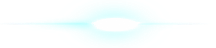 ★领导致辞★
集团营销网络遍布全国，并连续9年雄踞大中华区专业音频耳机市占率首位。在国际市场方面，通过积极参加国内外各种知名大型展览会（CES 、Computex、CBIT、GITEX、HK Electronics Fair等），与美国、德国、日本、韩国等50多个国家建立了良好的业务往来及合作关系，产品远销200多个国家与地区，并且已成为国内外多家著名IT品牌的产品配套供应商。“硕美科”品牌已经成为我国视听与电脑周边产品的知名品牌。
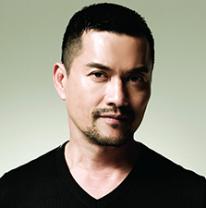 董事长
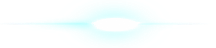 ★晚会流程★
第一项: 业绩汇总         第二项: 颁奖典礼
第三项: 抽奖活动         第四项: 狂欢盛宴
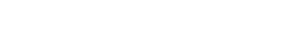 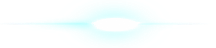 2020-2030年度
旗下分公司实现营业总额
100亿元
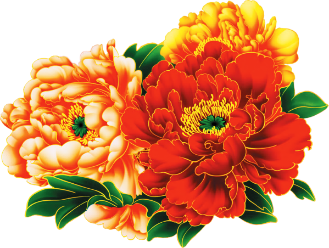 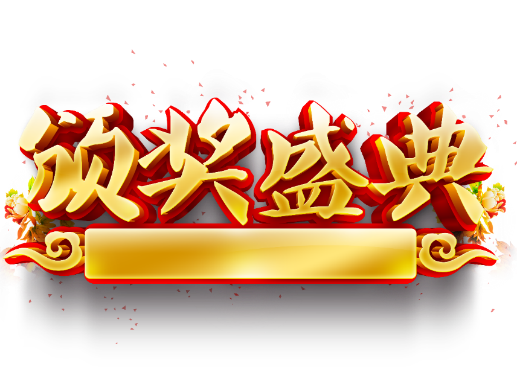 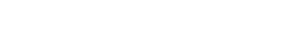 2030年度表彰大会
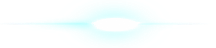 今年上半年的盈利
比去年同期增长了
35％
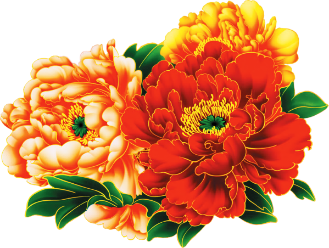 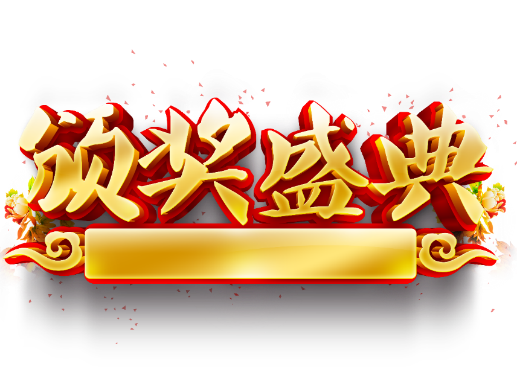 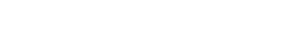 2030年度表彰大会
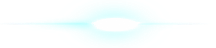 今年下半年的盈利
比去年同期增长了
45％
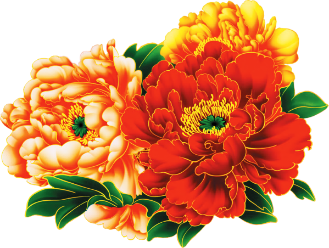 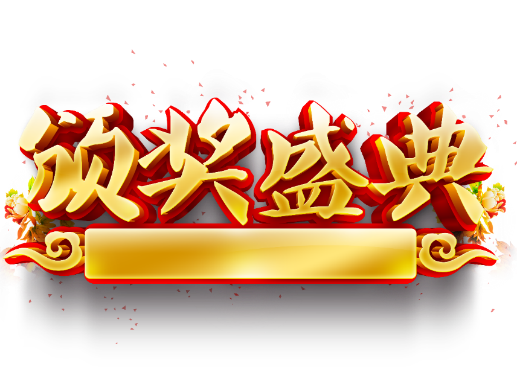 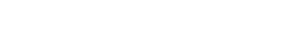 2030年度表彰大会
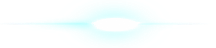 全年人均创收
570000元
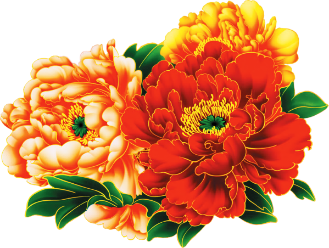 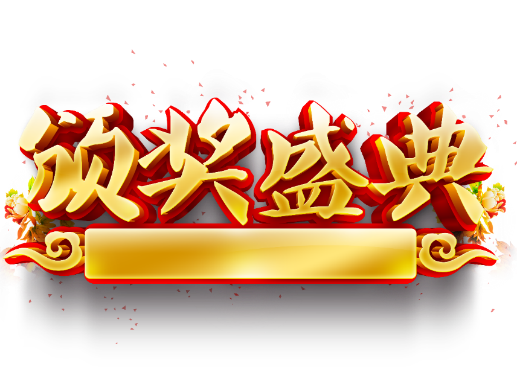 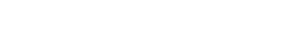 2030年度表彰大会
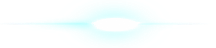 [ 颁奖典礼 ]
现在开始…
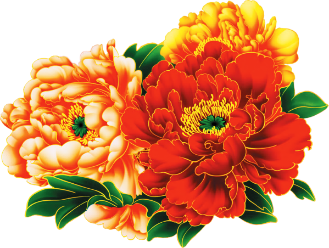 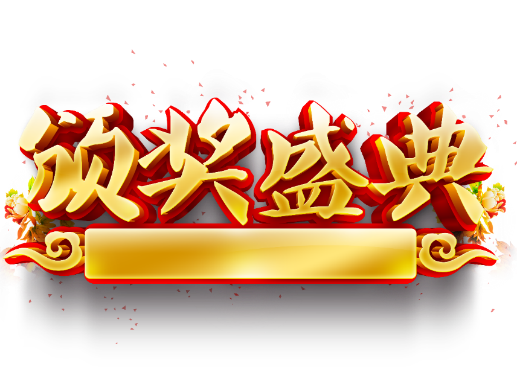 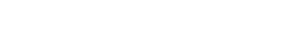 2030年度表彰大会
个人奖项
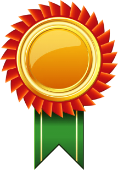 1
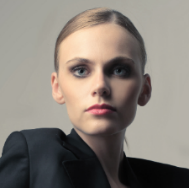 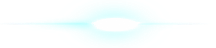 《最佳新人》
部门: 代用字     职位: 代用字     姓名: 代用名
她是一群后起之秀。眉宇间的青涩不代表稚气，特有的张杨不代表缺乏沉稳，在信心比黄金还贵的年代，她为XXX增添了一笔亮丽的色彩，最佳新人即是XXX人对她的鼓励，更表达了XXX团队对他们的期待和对XXX未来的畅想，她像一把号角，让理想与激情传承下去！
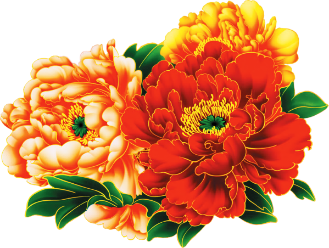 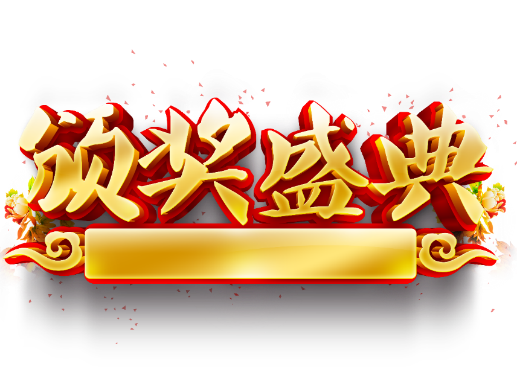 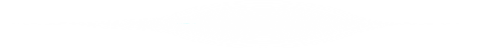 2030年度表彰大会
个人奖项
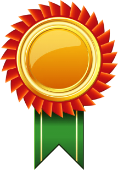 2
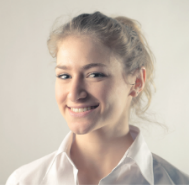 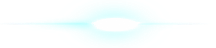 《优秀员工》
部门: 代用字     职位: 代用字     姓名: 代用名
说你默默无闻，你的名字没有与一件轰轰烈烈的大事有关，只是为制造服务战线上的一员；说你平凡普通，可是你的无悔付出与无私奉献的点滴却感动着身边的人， 她，精心制订生产计划与调度，积极开展跨部门协调与沟通，出色地完成了20XX年度公司交付的工作。
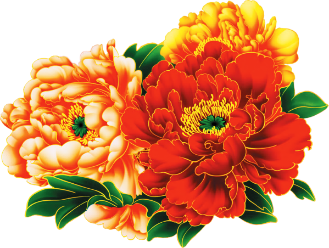 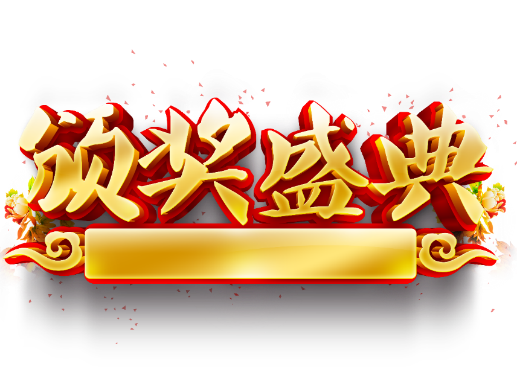 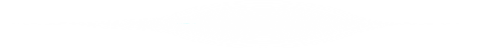 2030年度表彰大会
个人奖项
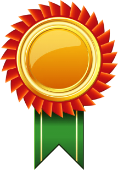 2
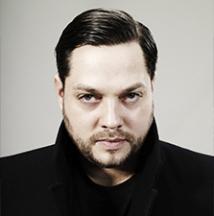 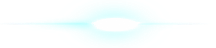 《优秀员工》
部门: 代用字     职位: 代用字     姓名: 代用名
他平时将自己的能力充分发挥在工作中，工作认真勤奋，吃苦耐劳，生产效率高，悟性较强，有效改进自己的工作方式，能很快适应新的岗位，，坚定中积极带领团队生产了23万件水管合件，体现出他的能力。勇敢担当自己的职责，全力以赴完成生产任务。
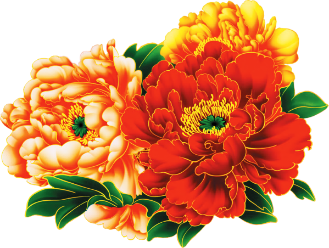 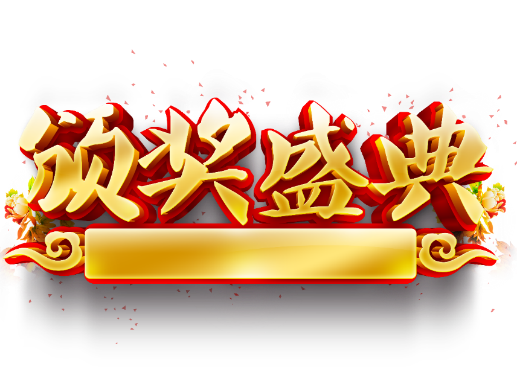 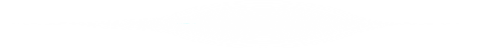 2030年度表彰大会
个人奖项
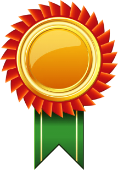 3
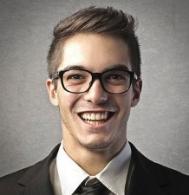 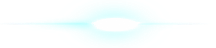 《销售冠军》
部门: 代用字     职位: 代用字     姓名: 代用名
你意志坚强、迎难而上，成为公司销售队伍中的佼佼者，在营销的前沿展现了自己的风采，在市场搏击中创造了骄人业绩。身处不平危地，心若神明自定，你们用非凡的胆量，向我们演绎了成都地区安贝销售的奇迹。在不容易出成绩的地方创造价值，在日复一日的事务中保持着工作的激情。特授予孙某某“20XX年度销售冠军”荣誉称号。
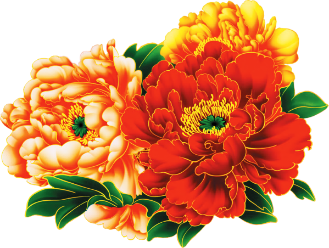 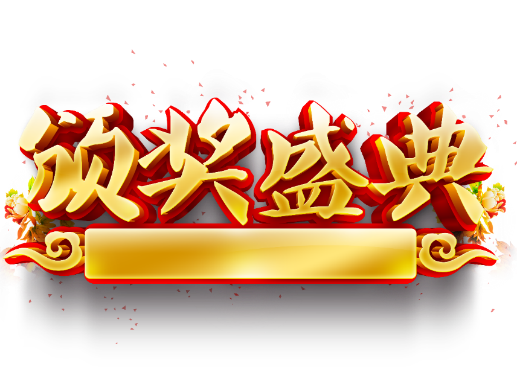 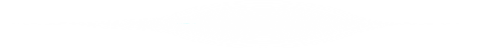 2030年度表彰大会
团队奖项
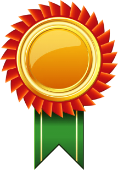 4
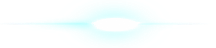 《优秀团队奖》
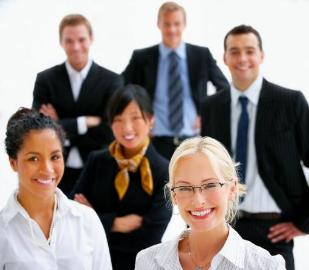 部门: 代用字    姓名: 代用名、代用名、代用名
一个有为的团队，一支善战的队伍，一颗颗进取的心 
他们每一天的工作都焕发着青春的奇迹 
他们每一次出场都彰显无穷的力量 
他们卓越而充满激情，相处和谐、彼切鼓励 
他们是一支能打硬仗的团队
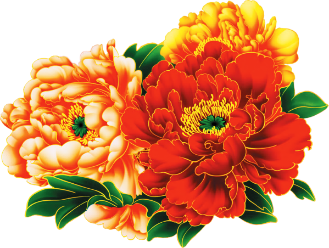 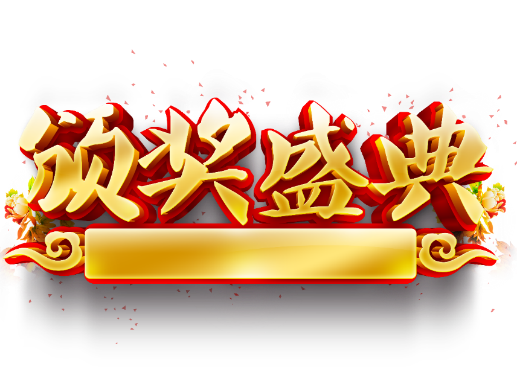 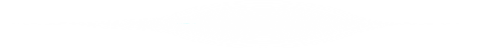 2030年度表彰大会
团队奖项
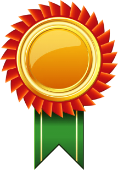 5
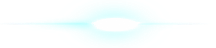 《年度顶尖部门奖》
成功的创业之路从来都是充满坎坷、布满荆棘的，也经历了起步发展的艰辛，从一个基层职位开始，长期的成长和磨炼使他们深深的体会到，经营之道不在于投机取巧，惟利是图，而在于干事创业要靠诚实守信来赢得社会的肯定。
他们走上XXX龙川企业总经理，在经营中，他们善于把握商机，抢抓机遇。经过几年的发展，现XXX龙川企业已发展成为一个全球最有影响力电子品牌公司、以电子网络产品为一体，固定资产836多万元的经营大户，拥有职工17000多人，安置下岗失业人员5000多名。
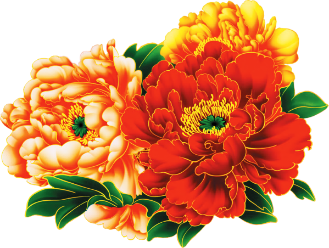 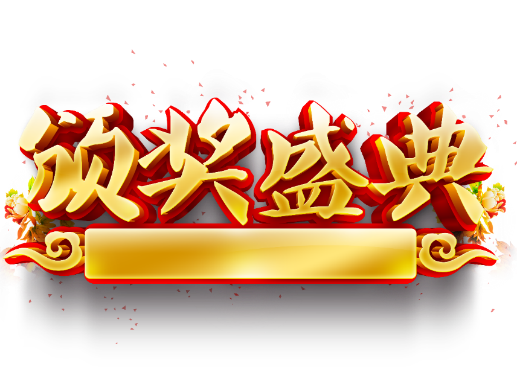 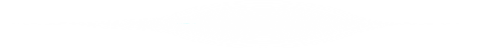 2030年度表彰大会
团队奖项
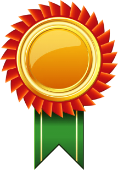 5
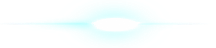 《获顶尖部门奖有》
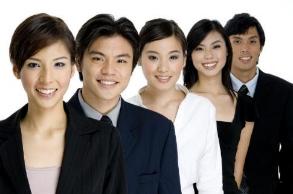 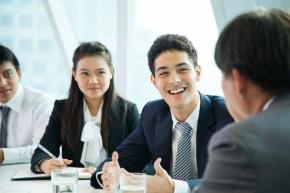 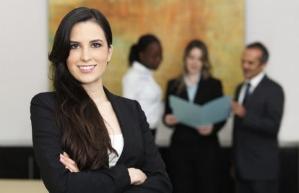 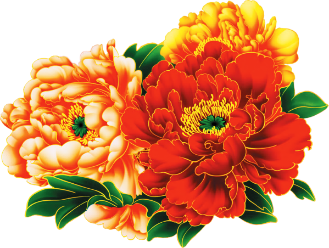 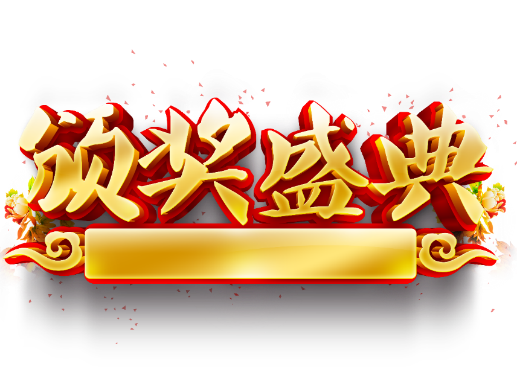 ★代用文字★
TAKEN THE PAINTED ALTERNATE TEXT
★代用文字★
TAKEN THE PAINTED ALTERNATE TEXT
★代用文字★
TAKEN THE PAINTED ALTERNATE TEXT
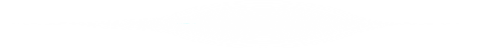 2030年度表彰大会
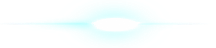 [ 抽奖活动 ]
现在开始…
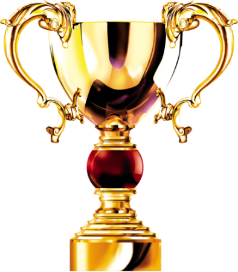 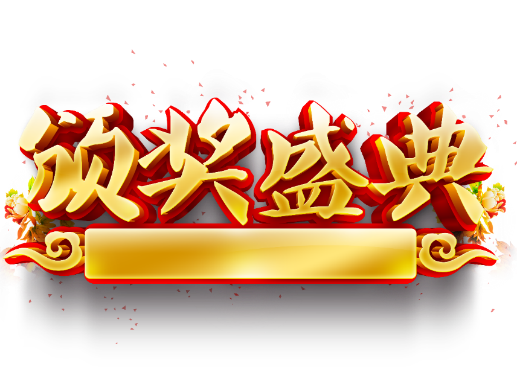 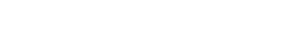 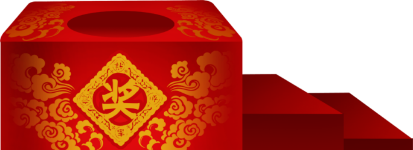 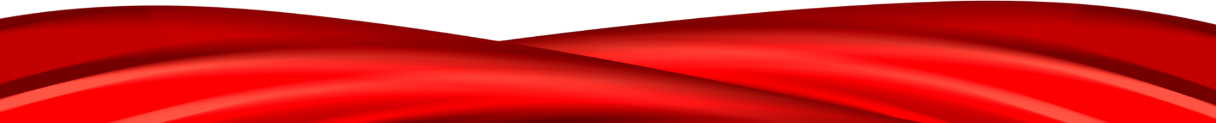 2030年度表彰大会
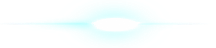 [ 狂欢盛宴 ]
大家尽情狂欢吧…
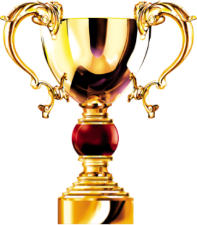 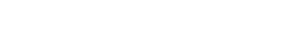 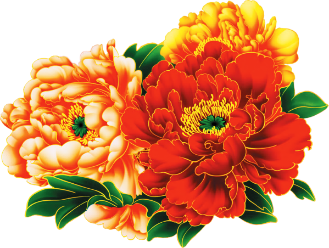 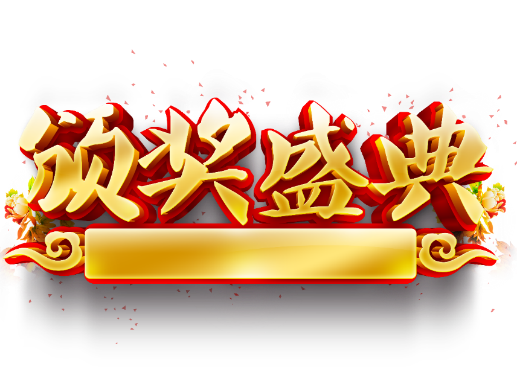 2030年度表彰大会
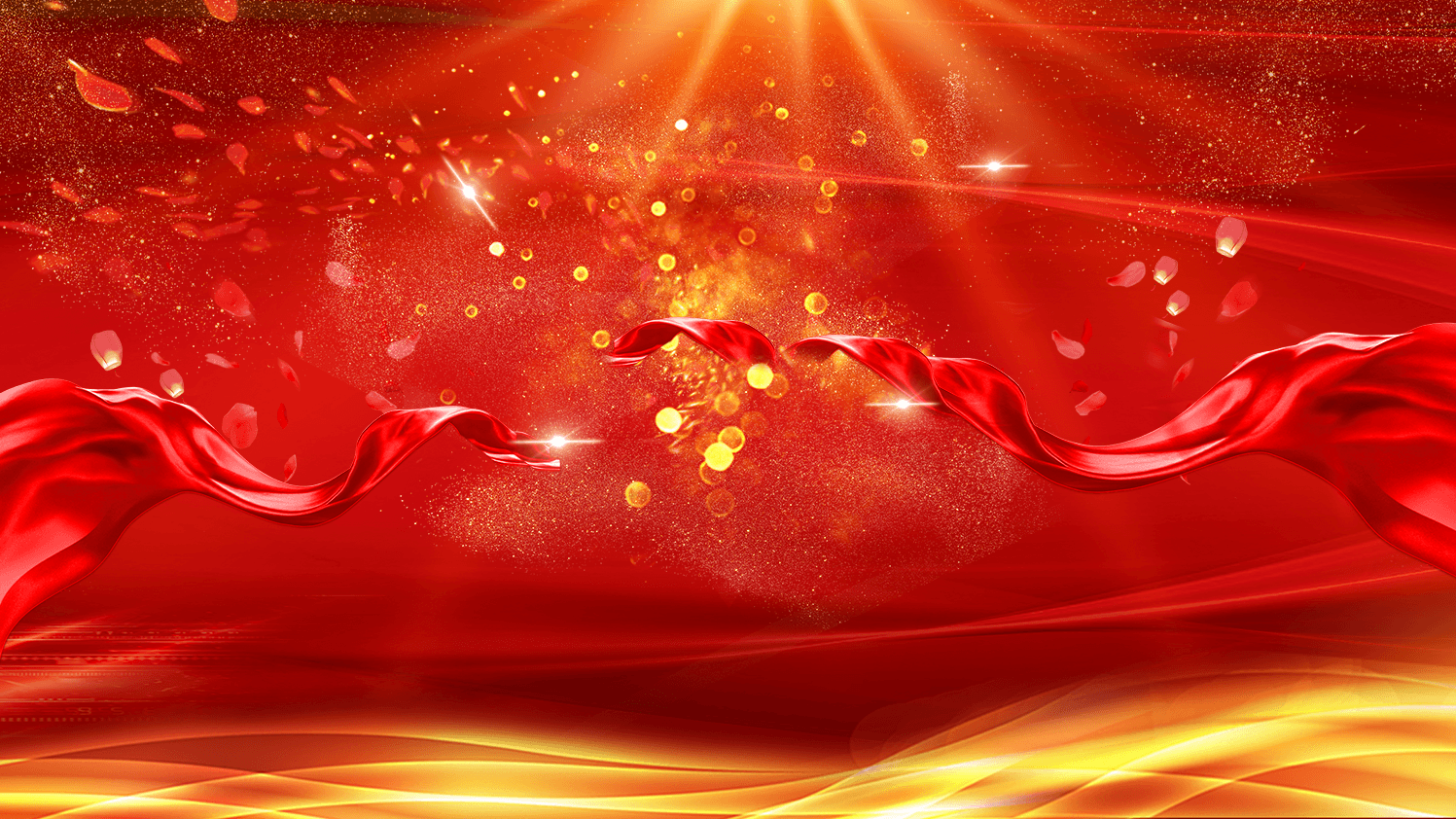 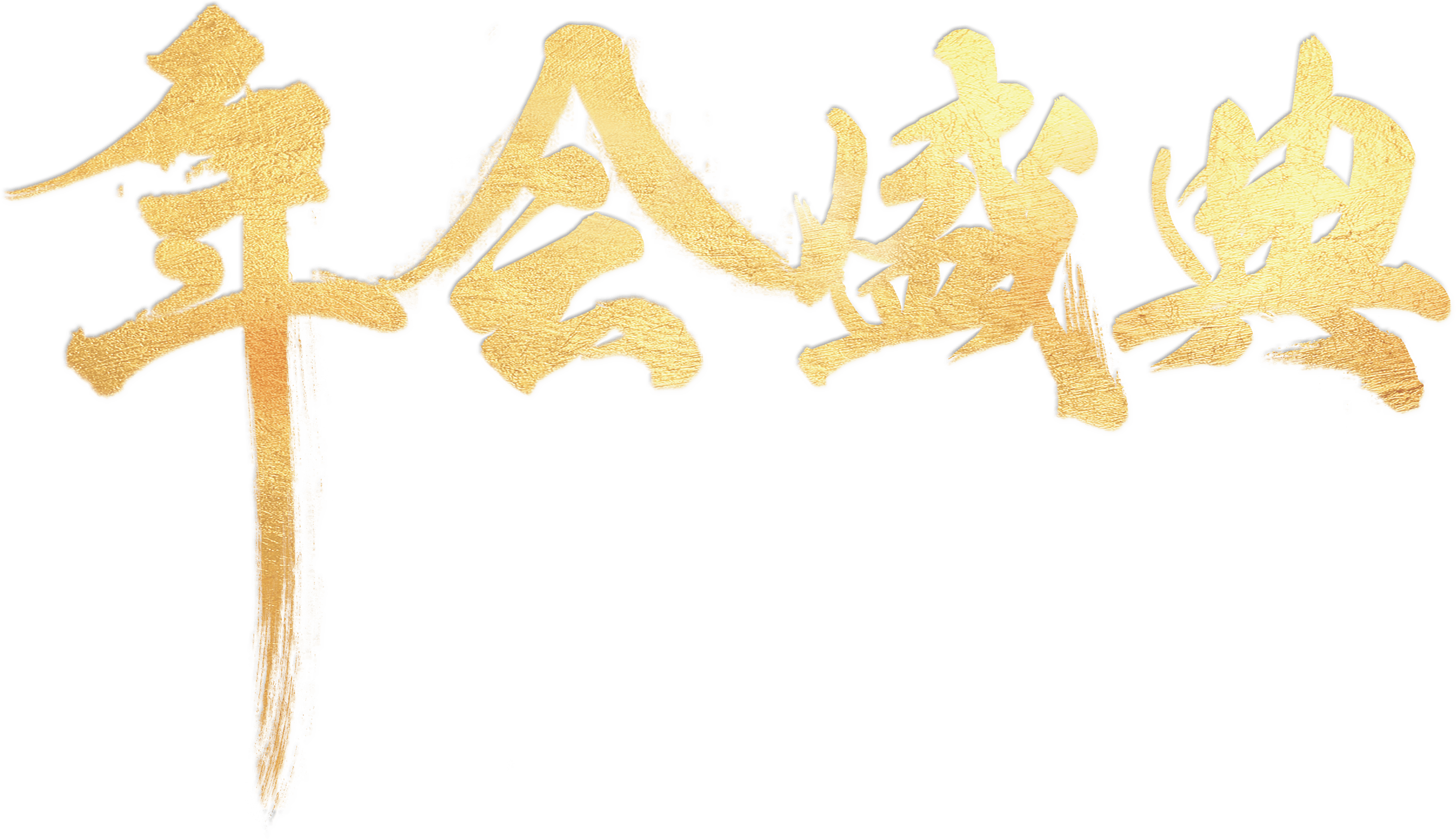 适用于企业年会/颁奖盛典/表彰大会/活动策划
时间：2030年12月　  汇报人：xxx